Негосударственное дошкольное образовательное учреждение 
«Детский сад № 44» ОАО «РЖД»
Познавательный проект по формированию здорового образа жизни «Ветер, воздух, человек»для детей старшего дошкольного возраста
Автор проекта: воспитатель 1 квалификационной категории Герасимова Ольга Николаевна
		г. Куровское             2013 год
Актуальность проекта.
 Формирование здорового образа жизни – это всегда актуальная задача. Узнать, как устроен наш организм, что необходимо для функционирования всех органов и систем, зачем нужен воздух – хотят все дети. В своем проекте я хотела расширить представления детей о роли воздуха в жизни человека и влияния его на здоровье.
Продолжительность проекта: 3 летних месяца
Тип проекта: групповой, исследовательский, познавательный, творческий.
Участники проекта: дети старшей группы, воспитатель.

Планируемые результаты: 
В результате экспериментальной деятельности определить, что воздух невидимый, заполняет все пространство, находится внутри человека, имеет силу, разные качества, 
Разучить новые упражнения дыхательной гимнастики, активно использовать их в дальнейшей работе с детьми.
Укрепить здоровье детей, 
Расширить словарный запас детей определениями.
Цель: 
рассказать детям о значимости воздуха для жизни человека, формировать начальное понятие о том, как влияет свежий воздух и правильное дыхание на здоровье человека.

Задачи:
Расширять кругозор детей о частях тела (в частности о носе как органе дыхания и обоняния);
Развивать дыхательную функцию дошкольников;
Развитие познавательных способностей и творческого воображения;
Формирование начальных предпосылок исследовательской деятельности способность выдвигать гипотезы и самостоятельно сформулировать выводы;
Уточнение представления детей о ветре;
Учить детей обнаруживать воздух в разных предметах;
Обобщить, уточнить знания детей о воздухе; закрепить элементарные представления об источниках загрязнения воздуха, о значении чистого воздуха для нашего здоровья, о некоторых правилах экологической безопасности.
Этапы реализации проекта:
1 этап – подготовительный

Изучение методической литературы и ее анализ, составление плана проекта, изготовление демонстрационного материала и подготовка оборудования, консультация инструктора по физической культуре и старшего воспитателя.
2 этап – основной
Реализация проекта по видам деятельности
Наблюдения на прогулке
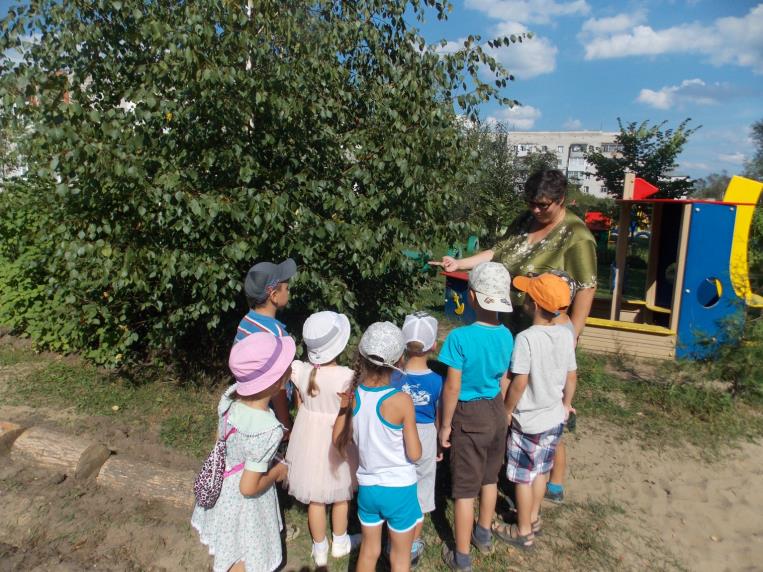 Деятельность, направленная на формирование  правильного дыхания.
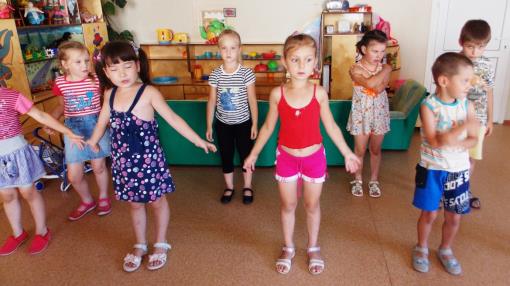 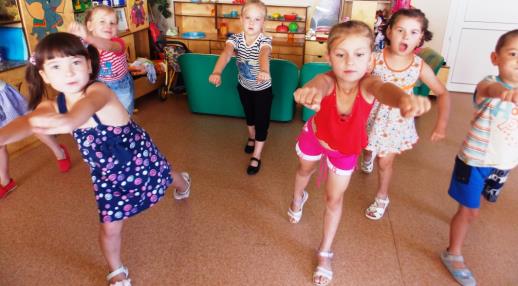 Упражнения «Насосик», «Качели» (по методике А. Стрельниковой)
Деятельность, направленная на формирование  правильного дыхания.
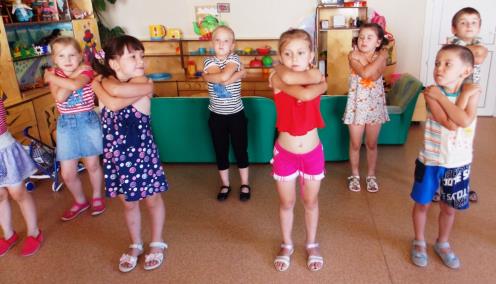 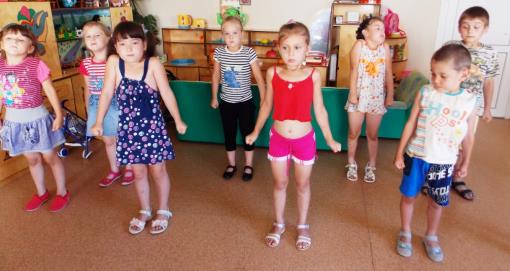 Дыхательные упражнения
Деятельность, направленная на формирование  правильного дыхания.
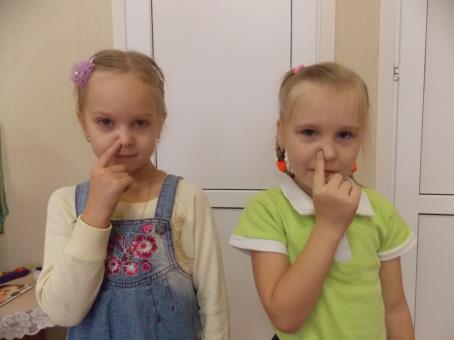 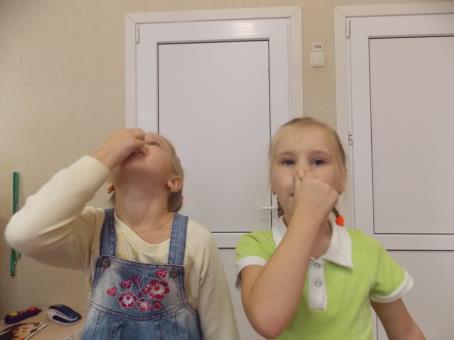 Игровое упражнение «Водолазы выглядывают из воды»
Дыхание через одну ноздрю
Деятельность, направленная на формирование  правильного дыхания.
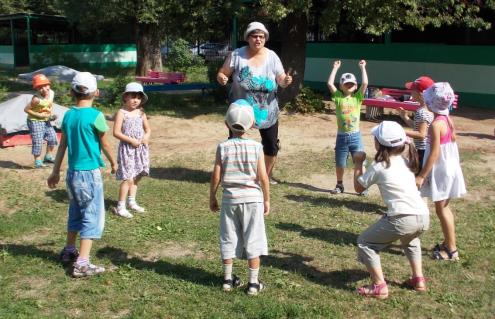 Произношение различных звуков на выдохе
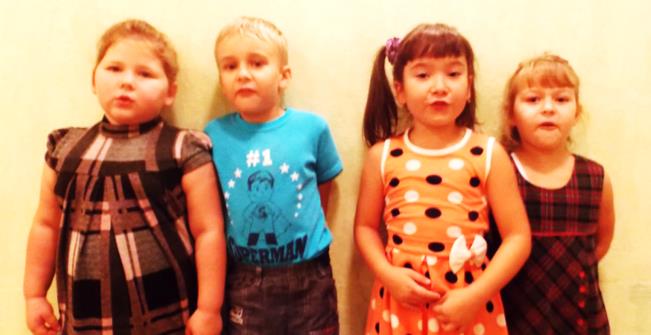 Игровая деятельность
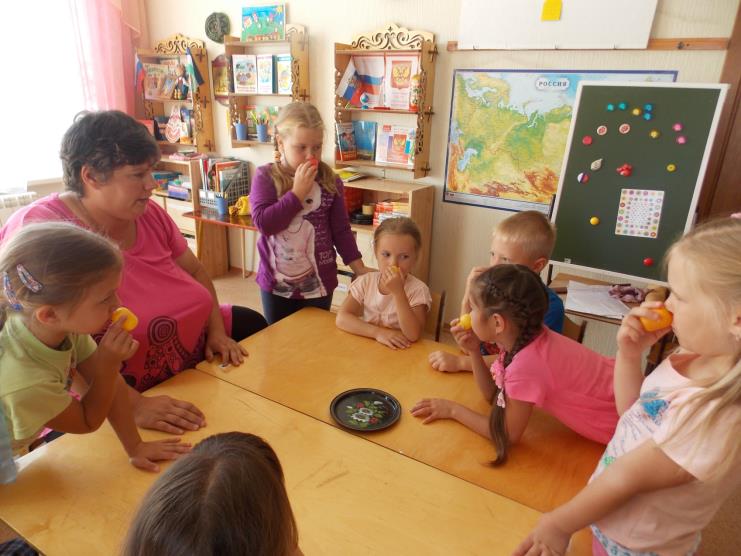 Дидактическая игра «Угадай по запаху»
Игровая деятельность
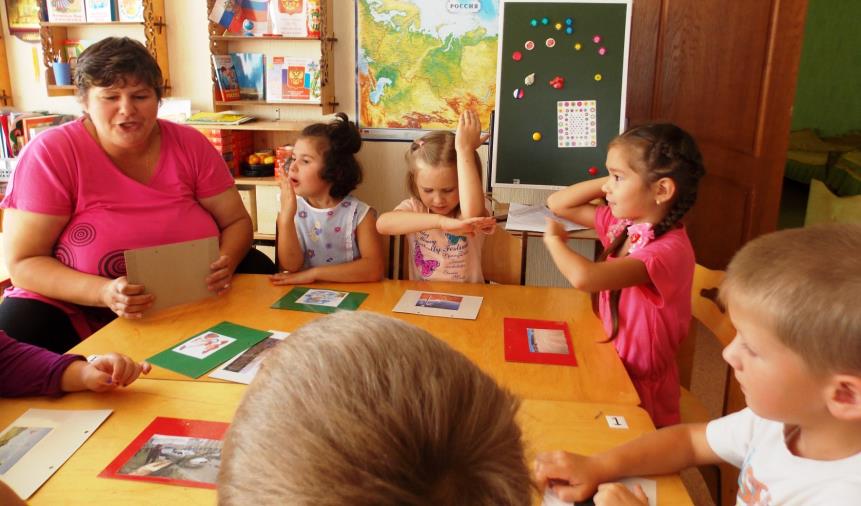 Дидактическая игра «Плохой-хороший ветер»
Игровая деятельность
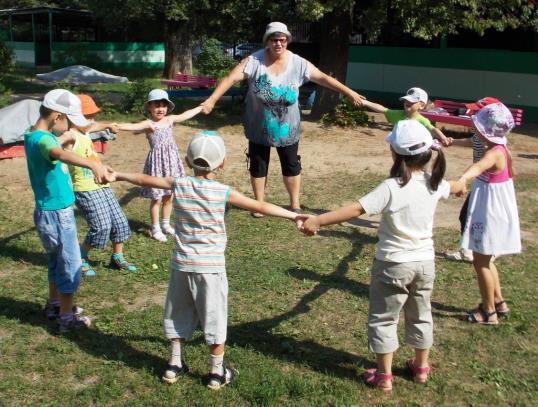 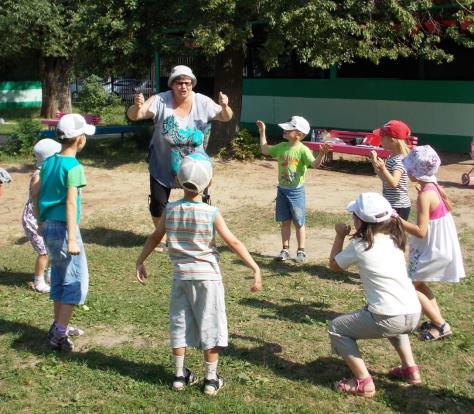 Подвижная игра «Воздушный шар»
Игровая деятельность
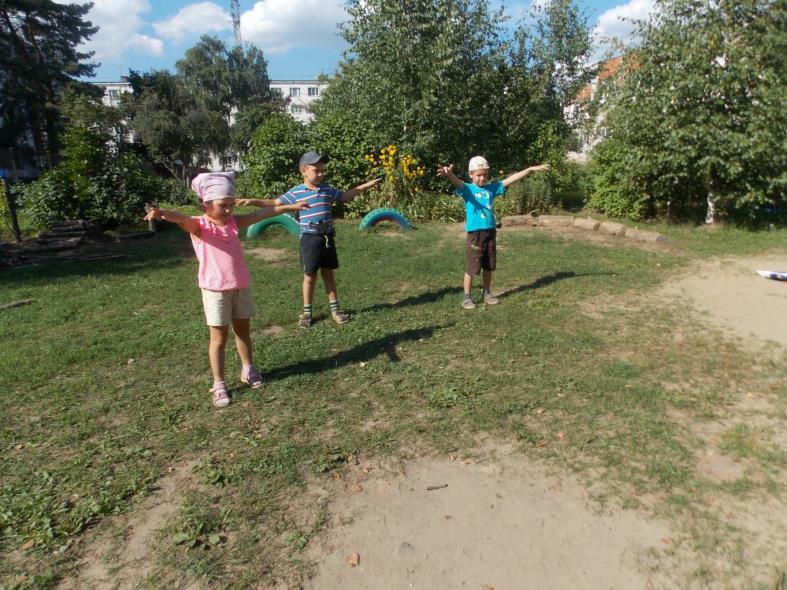 Игры-превращения
Игровая деятельность
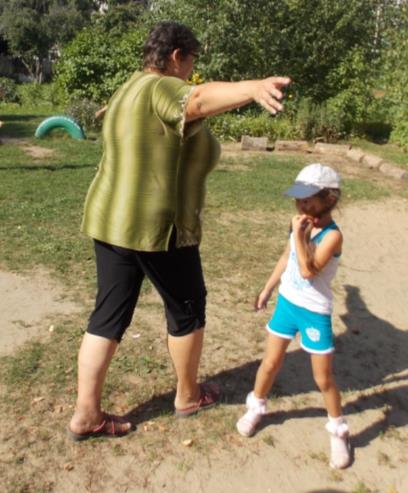 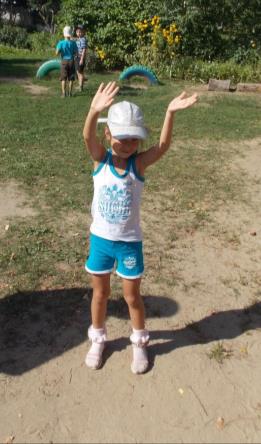 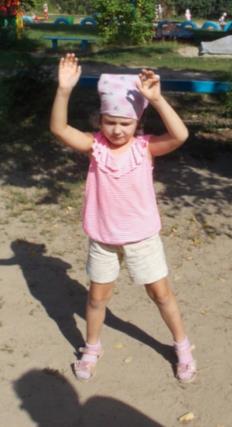 Театрализованная  игра «Покажи свой ветер»
Игровая деятельность
Игры 
с
 султанчиками
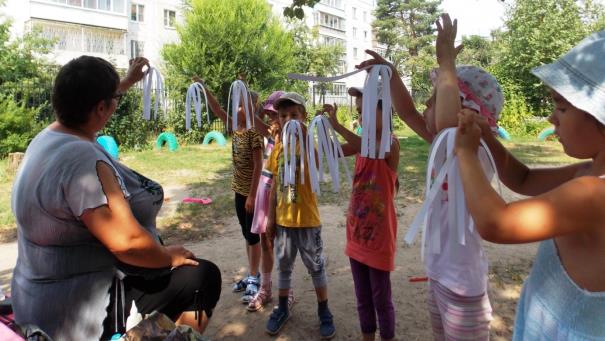 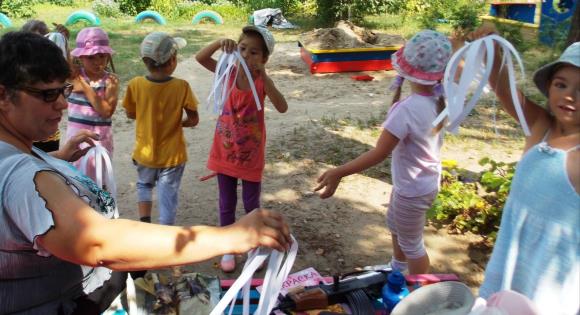 Исследовательская деятельность
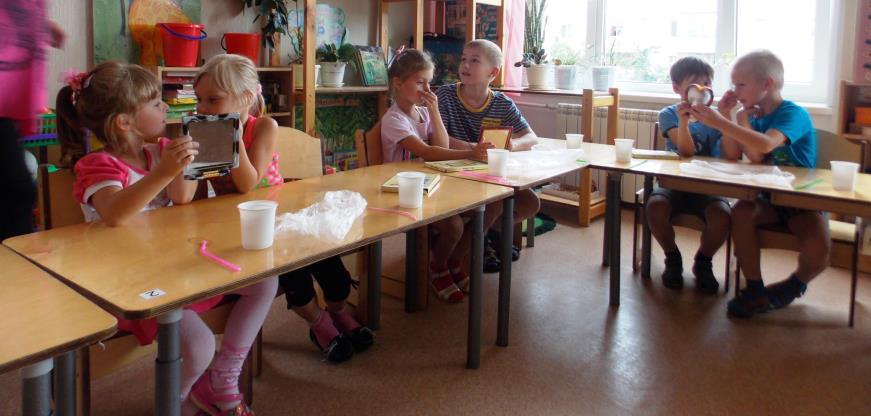 «Мой нос» (рассматривание строения носа в зеркале)
Исследовательская деятельность
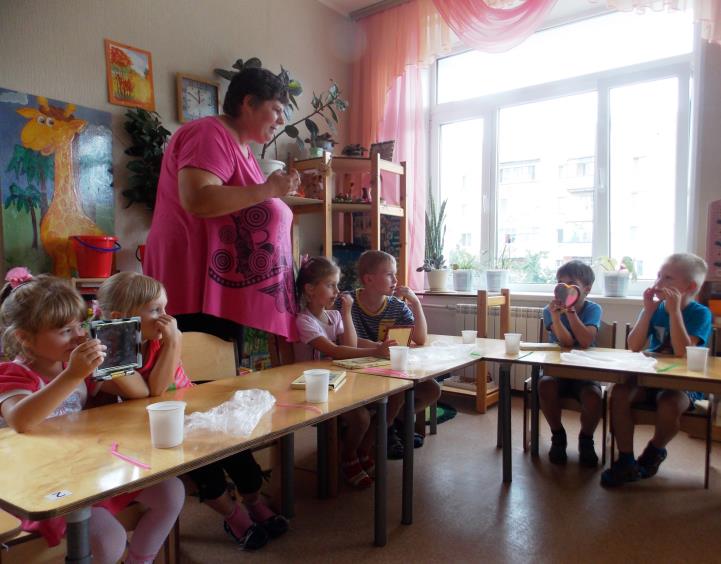 Чей нос больше
Исследовательская деятельность
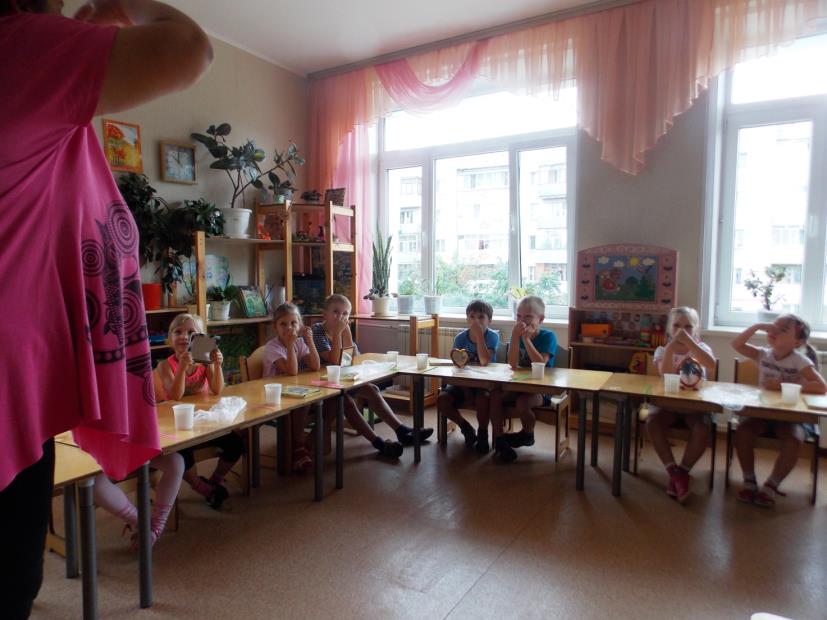 Чтение стихотворения, зажав пальцами нос
Исследовательская деятельность
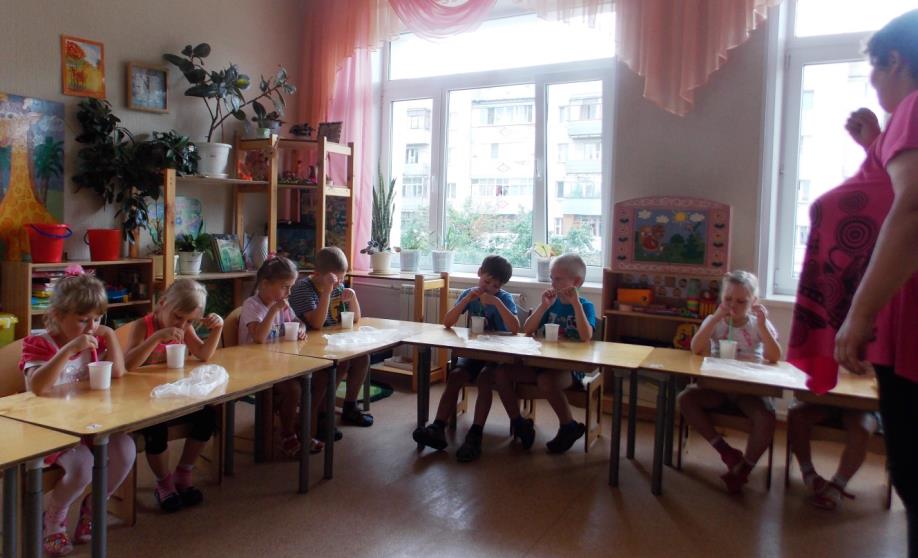 Воздух внутри нас
Исследовательская деятельность
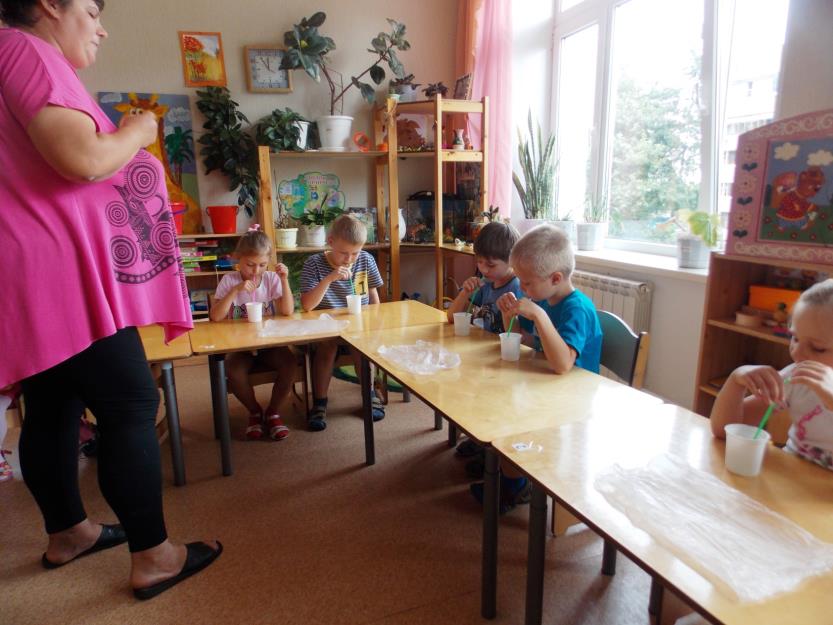 Вот она – сила воздуха
Исследовательская деятельность
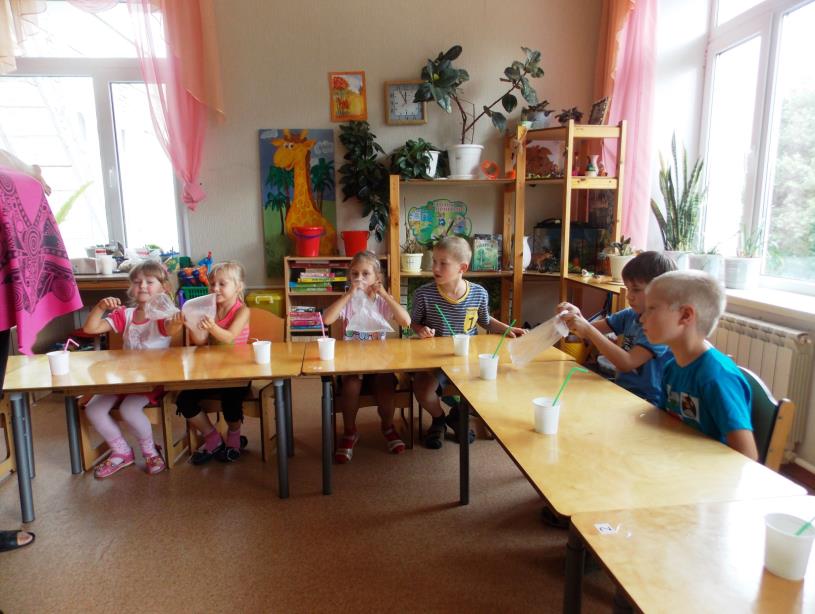 Что внутри пакета
Исследовательская деятельность
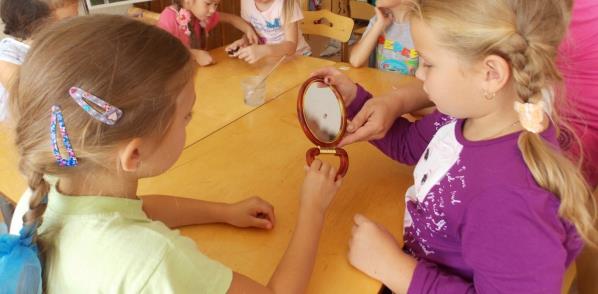 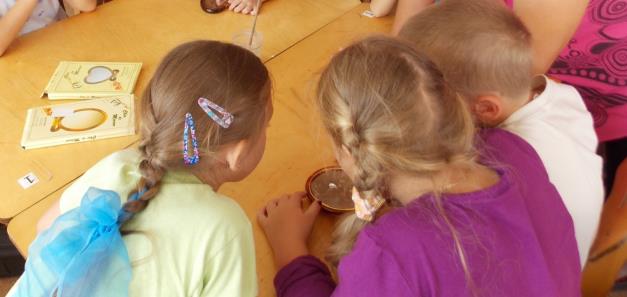 Почему капли дождя не падают равными полосками
Исследовательская деятельность
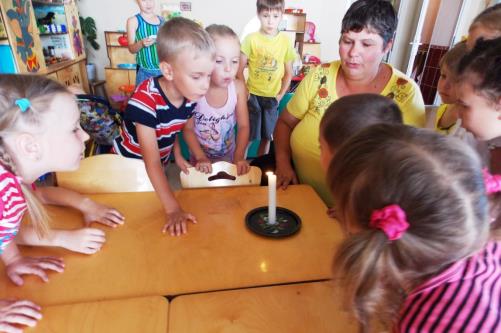 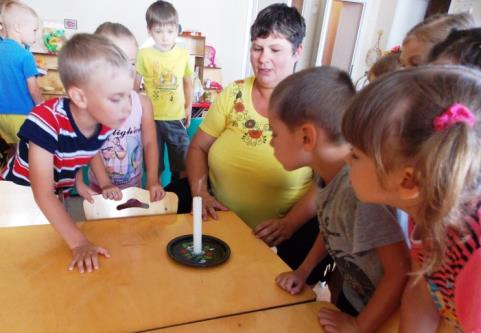 Кто наклонил пламя                     Почему свеча потухла
Исследовательская деятельность
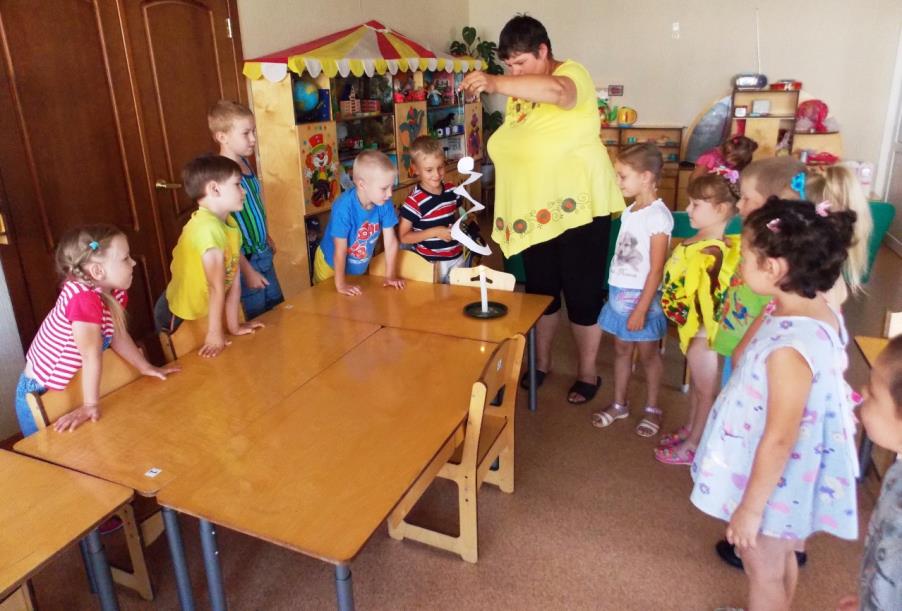 Почему змейка крутится
Эксперименты на прогулке
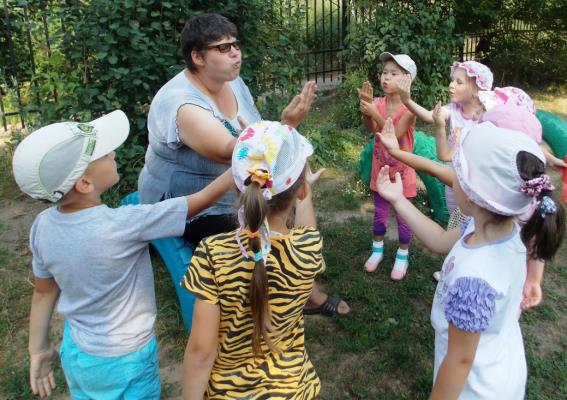 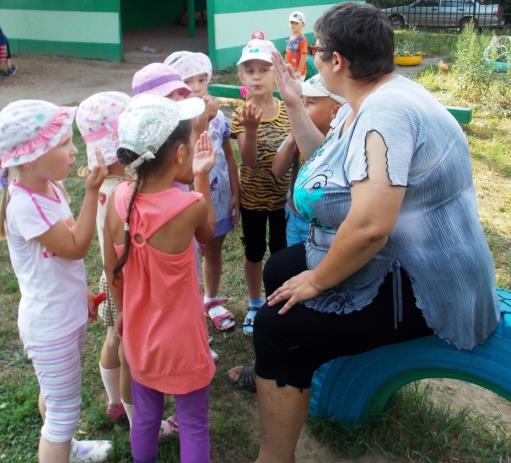 Дуем на ладонь
Рассматривание иллюстраций
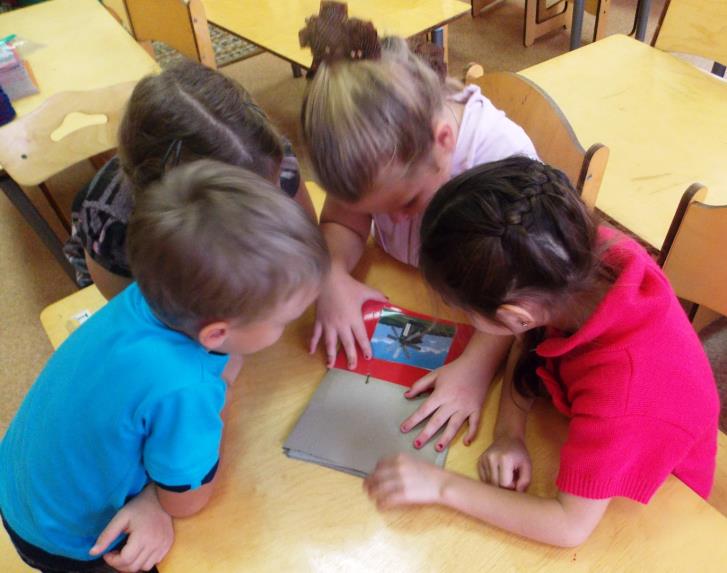 Деятельность ветра
Изодеятельность
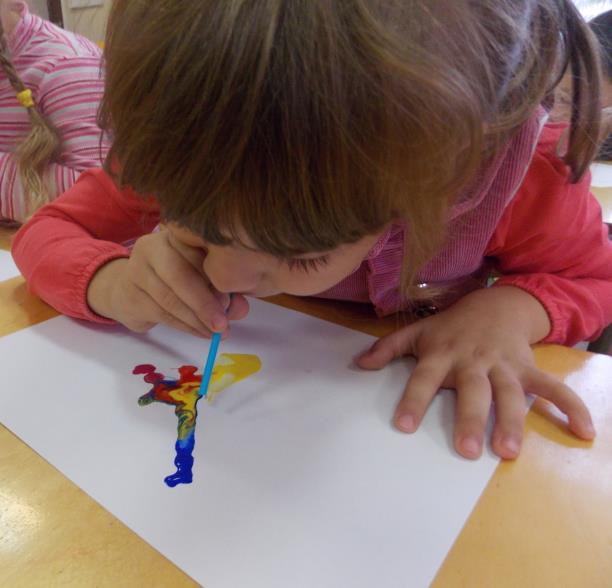 Раздувание красок
Ручной труд
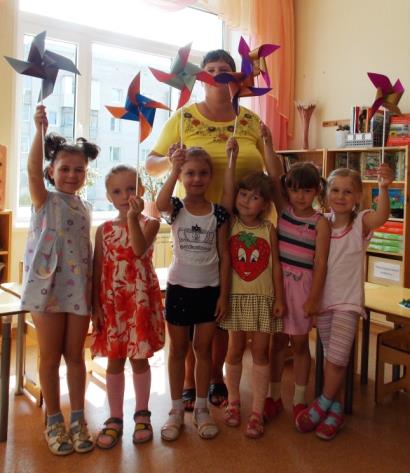 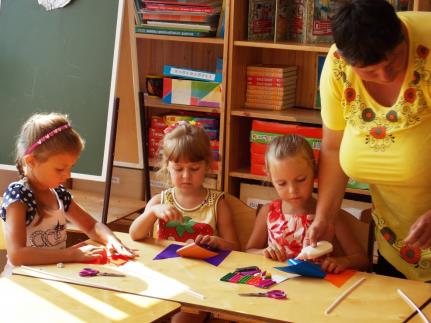 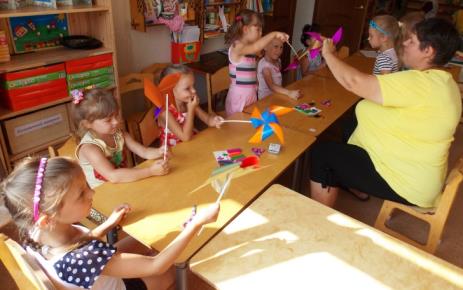 Изготовление вертушки
Ручной труд
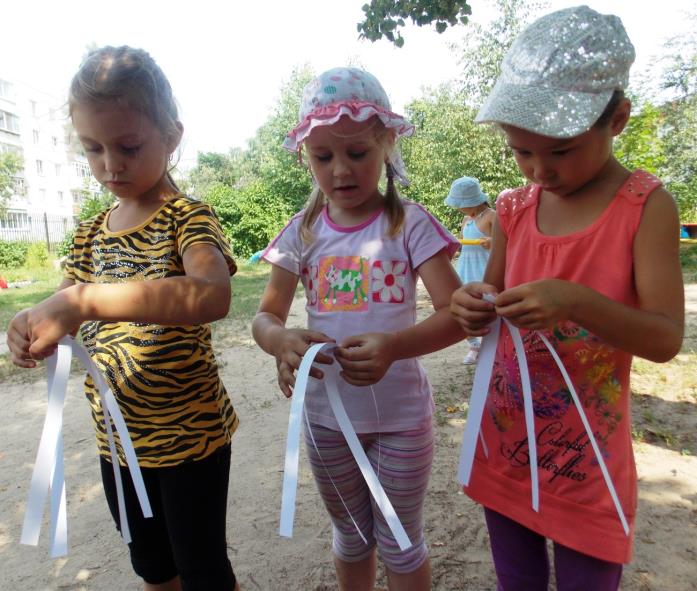 Мастерим султанчики
Придумывание рассказа «Путешествие листочка»
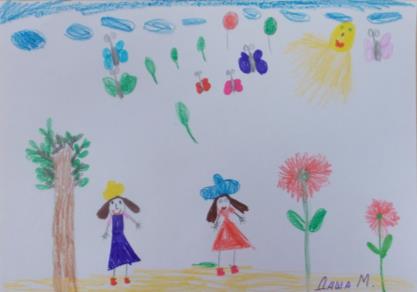 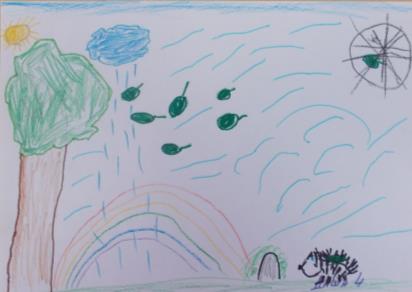 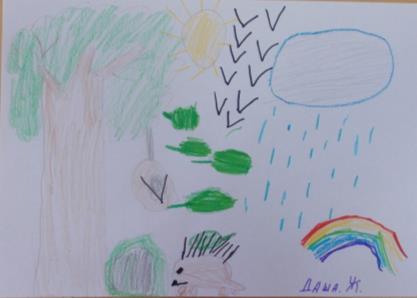 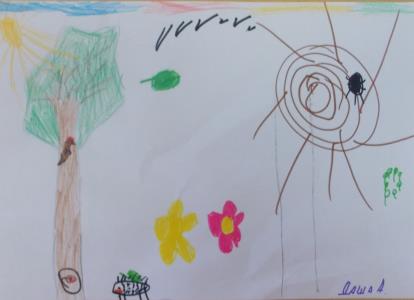 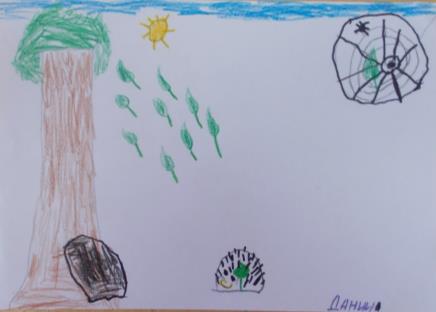 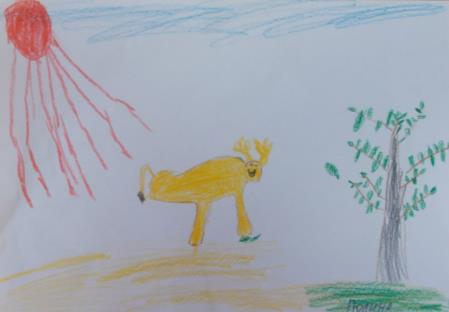 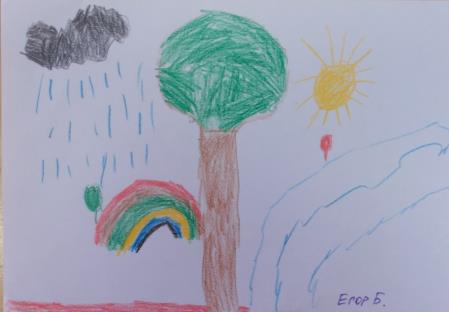 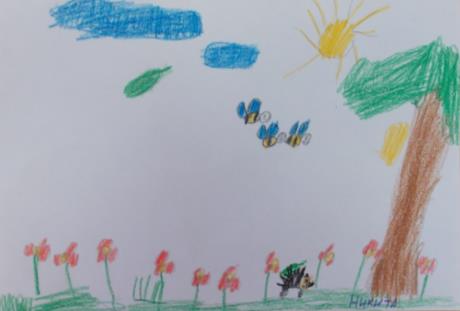 Работа с родителями
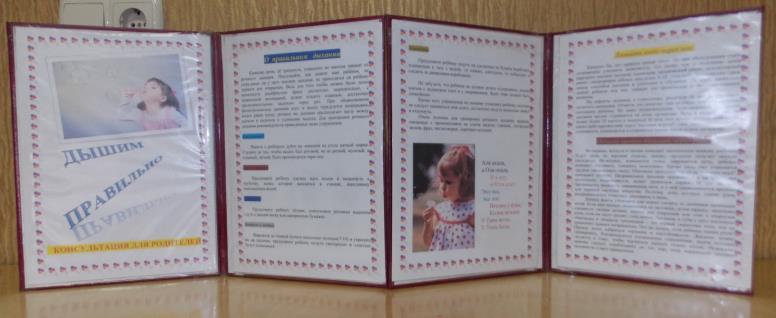 Анкетирование родителей на тему: «Ведет ли ваша семья здоровый образ жизни».
Консультация для родителей: «Дышим правильно», «Игры с ветром», «О правильном дыхании»
Оформление наглядного материала для родителей.